“Menumbuhkan Kesadaran dan Sikap Bela Negara”
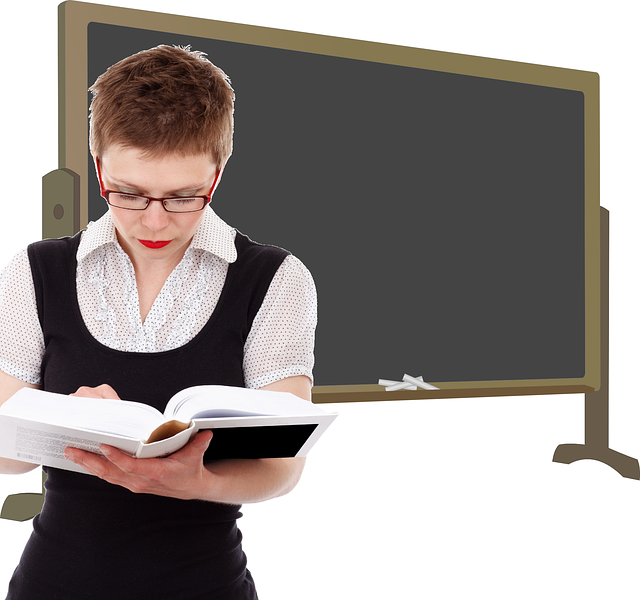 Materi untuk kegiatan MOS di SMA dan di SMP
Definisi Bela Negara
Bela Negara merupakan sikap dan perilaku warga negara dalam menjamin kelangsungan hidup bangsa dan negara dengan didasari rasa cinta terhadap negara Indonesia yang berdasarkan pada Pancasila dan Undang-Undang Dasar 1945.
Mengapa Negara Perlu dibela?
Sebagai Bentuk Pertahan - SETIAP WARGA NEGARA WAJIB MEMPERTAHANKAN NEGARANYA SUPAYA KELANGSUNGAN HIDUP BANGSANYA TETAP TERPELIHARA.

Sejarah Perjuangan - KEMERDEKAAN YANG DIPEROLEH BANGSA INDONESIA UNTUK MENDIRIKAN NKRI TGL 17 AGUSTUS 1945 BUKAN SEBAGAI HADIAH ATAU PEMBERIAN DARI NEGARA LAIN, TETAPI HASIL PERJUANGAN YANG PANJANG DAN PENGORBANAN YANG BANYAK BAIK HARTA MAUPUN NYAWA, SEHINGGA SETIAP WARGA NEGARA WAJIB IKUT SERTA MEMBELA NEGARANYA JIKA NEGARA MEMBUTUHKAN. 

Aspek Hukum yang berlaku - WARGA NEGARA WAJIB MEMBELA NEGARA KARENA BERDASARKAN PASAL 27 AYAT 3 UUD 1945 DINYATAKAN BAHWA SETIAP WARGA NEGARA BERHAK DAN WAJIB IKUT SERTA DALAM UPAYA PEMBELAAN NEGARA.
Siapa yang berkewajiban membela negara?
Berdasarkan pasal 27 ayat 3 UUD 1945 “Setiap warga negara berhak dan wajib ikut serta dalam upaya pembelaan negara”. ( Bela Negara merupakan hak dan kewajiban setiap warga negara RI )

Pasal 30 ayat 1 UUD 1945 “Setiap warga negara berhak dan wajib ikut serta dalam usaha pertahanan dan keamanan negara “

UU No. 3 Tahun 2002 tentang Pertahanan Negara RI mengatur tata cara penyelenggaraan pertahanan negara yang dilakukan oleh TNI maupun oleh komponen seluruh bangsa.
Bagaimana cara yang benar untuk membela negara?
SECARA FISIK - Berdasarkan UU No. 3 Tahun 2002 sistem pertahanan semesta dilakukan oleh Rakyat Terlatih   ( Ratih ), berfungsi ketertiban umum, perlindungan masyarakat, keamanan rakyat ( di saat negara damai) dan perlawanan rakyat ( di saat negara perang ).

SECARA NON FISIK yaitu dengan menghargai perbedaan pendapat dlm berdemokrasi, cinta tanah air, berkarya, sadar dan taat hukum / UU, menguatkan mental dan spiritual sesuai dengan agama masing - masing.
Apa saja bentuk penyelenggaraan bela negara dalam kehidupan sehari-hari?
Pendidikan Kewarganegaraan

Pelatihan Dasar Kemiliteran

Pengabdian sebagai prajurit TNI dan POLRI

Pasal 9 Ayat 2 UU No. 3 Tahun 2002 yaitu Pengabdian sesuai profesi (Misalnya kamu pelajar, maka upaya bela negara yang bisa kamu lakukan adalah belajar dengan penuh kesungguhan).